Kućni ljubimci
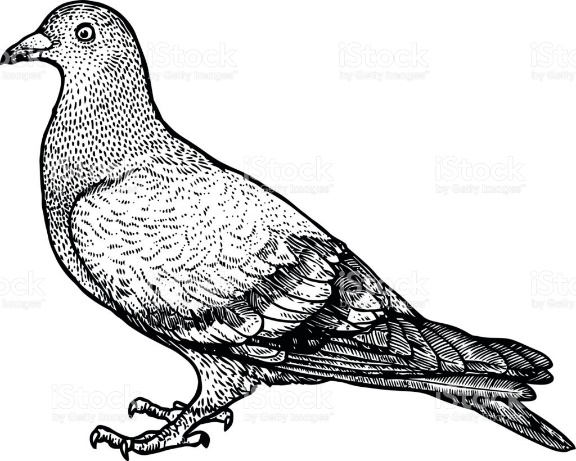 Golubovi





                                                                                                                                                                                                                                          Magdalena Stepinac i Nikola Marečić
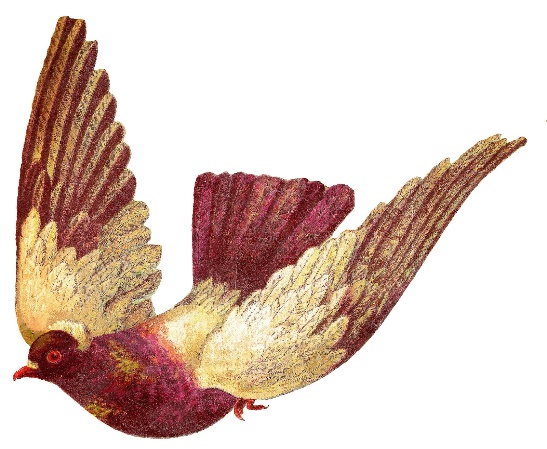 Zašto uzgajamo golubove?
Golubove  uzgajamo zato jer nam oni stvaraju društvo kada je dosadno te su lijep ukras dvorištu.
 Neki golubove uzgajaju i zbog raznih natjecanja te jaja.
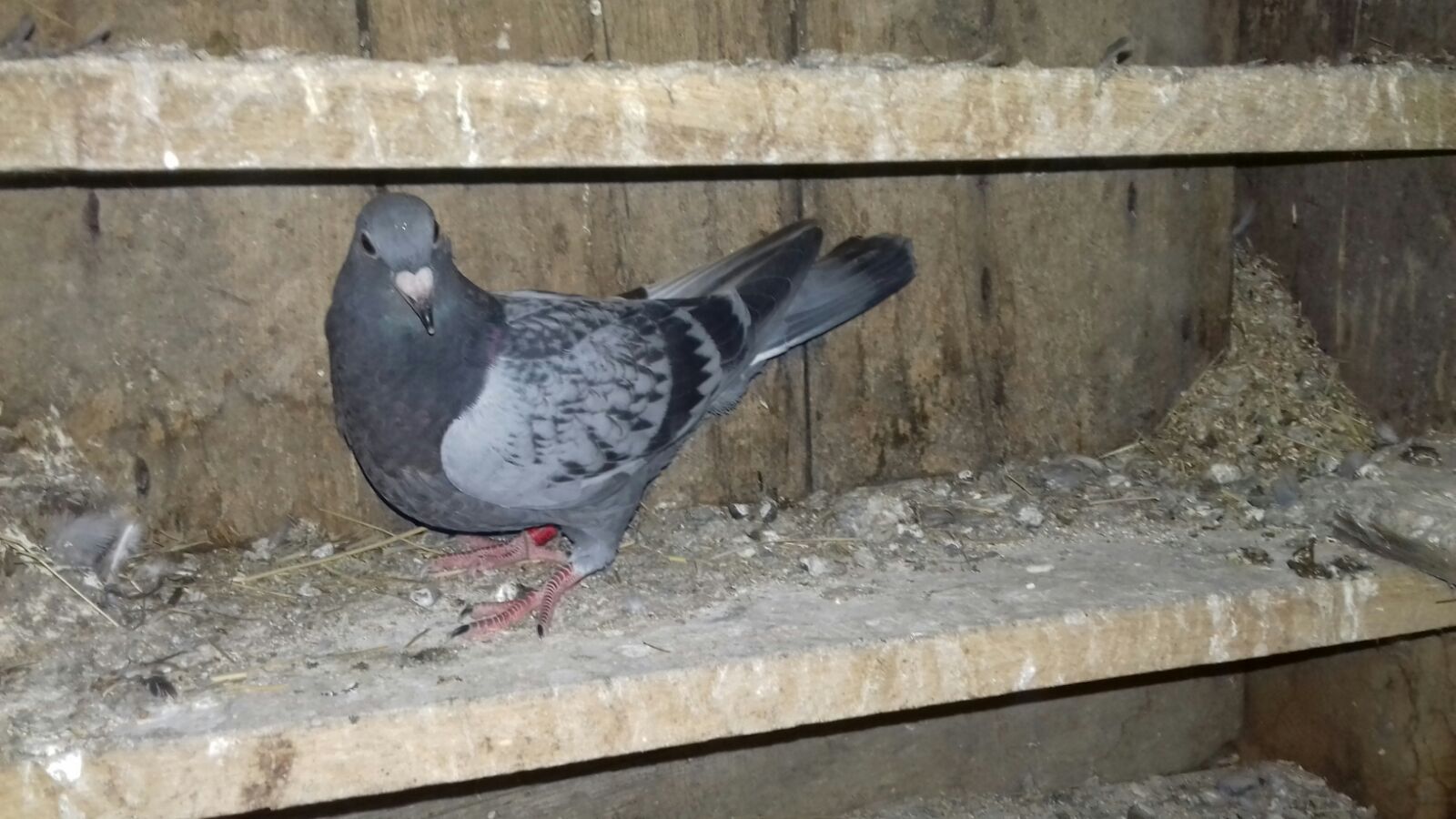 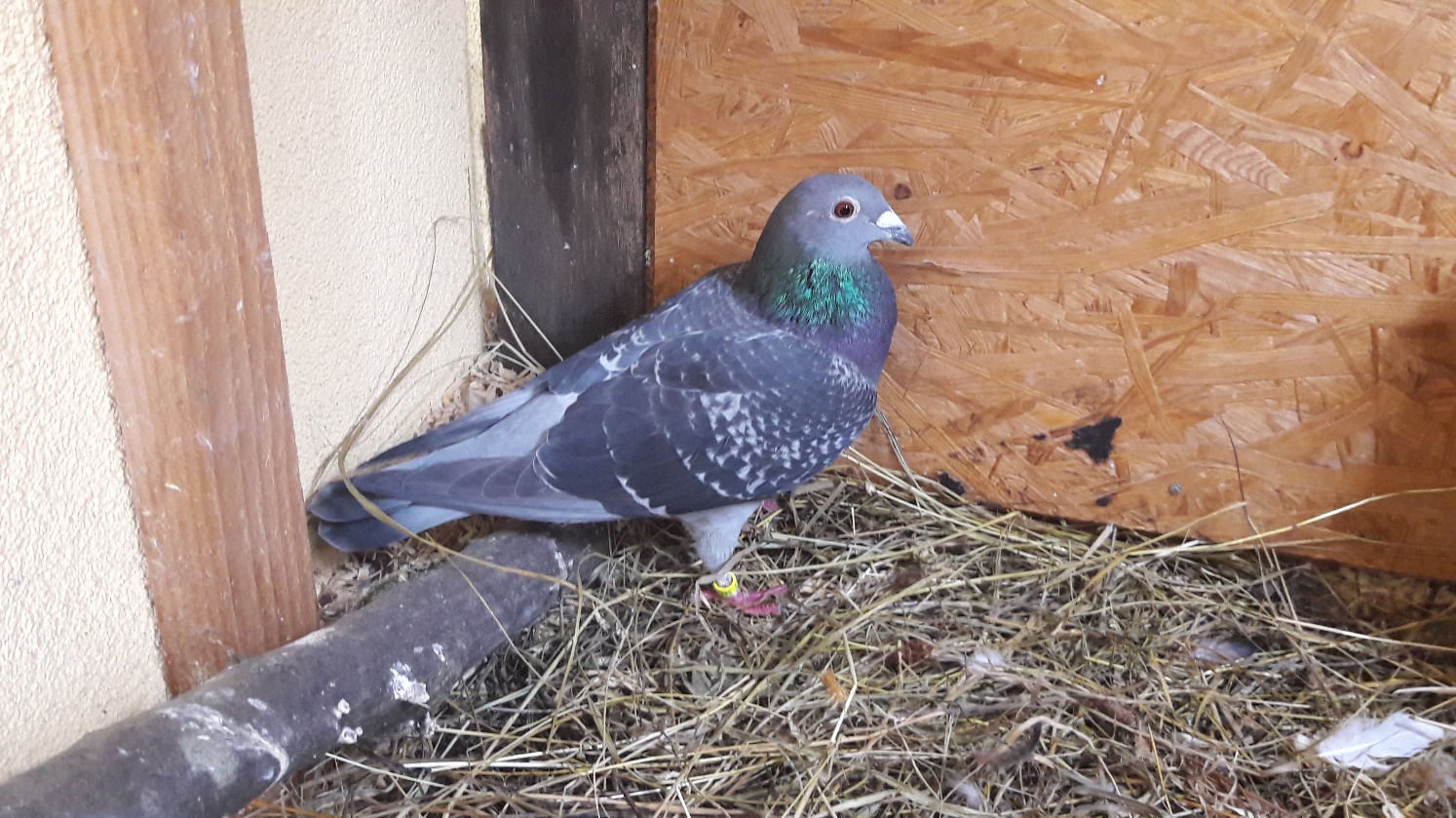 Kakvi su naši golubovi i gdje ih možemo nabaviti?
U svijetu postoji 200 vrsta golubova od kojih su 50 letači a 150 ukrasni. Ja imam letače pismonoše. Oni moraju letjeti pa ih redovito puštam van iz golubinjaka te se oni vrate nakon nekog vremena. Nabavila sam goluba kod Nikole , a ostale od drugog uzgajivača. Nikola ih je od malena uzgajao pa sada uzima od drugih ili ih daje drugim uzgajivačima.
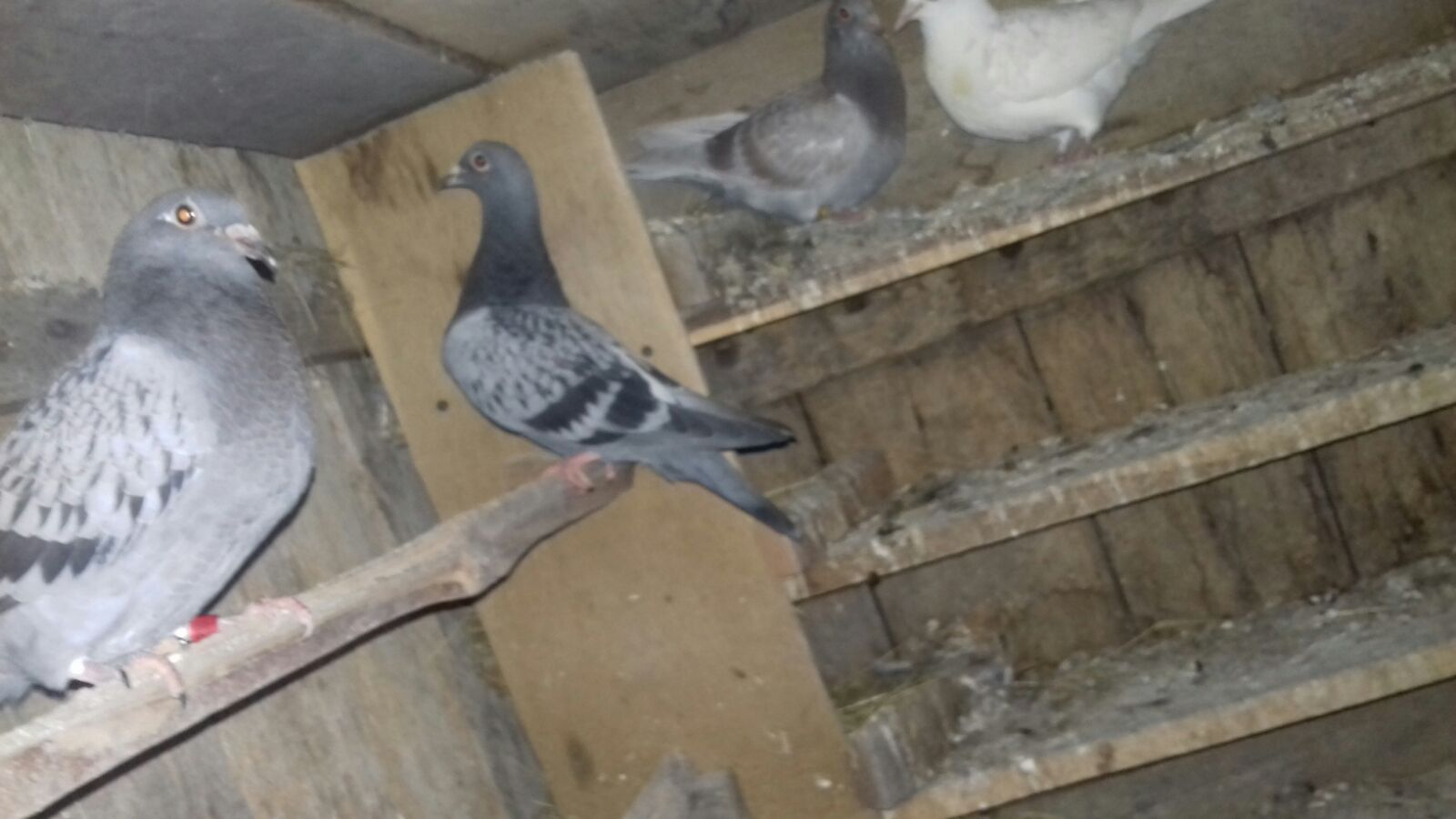 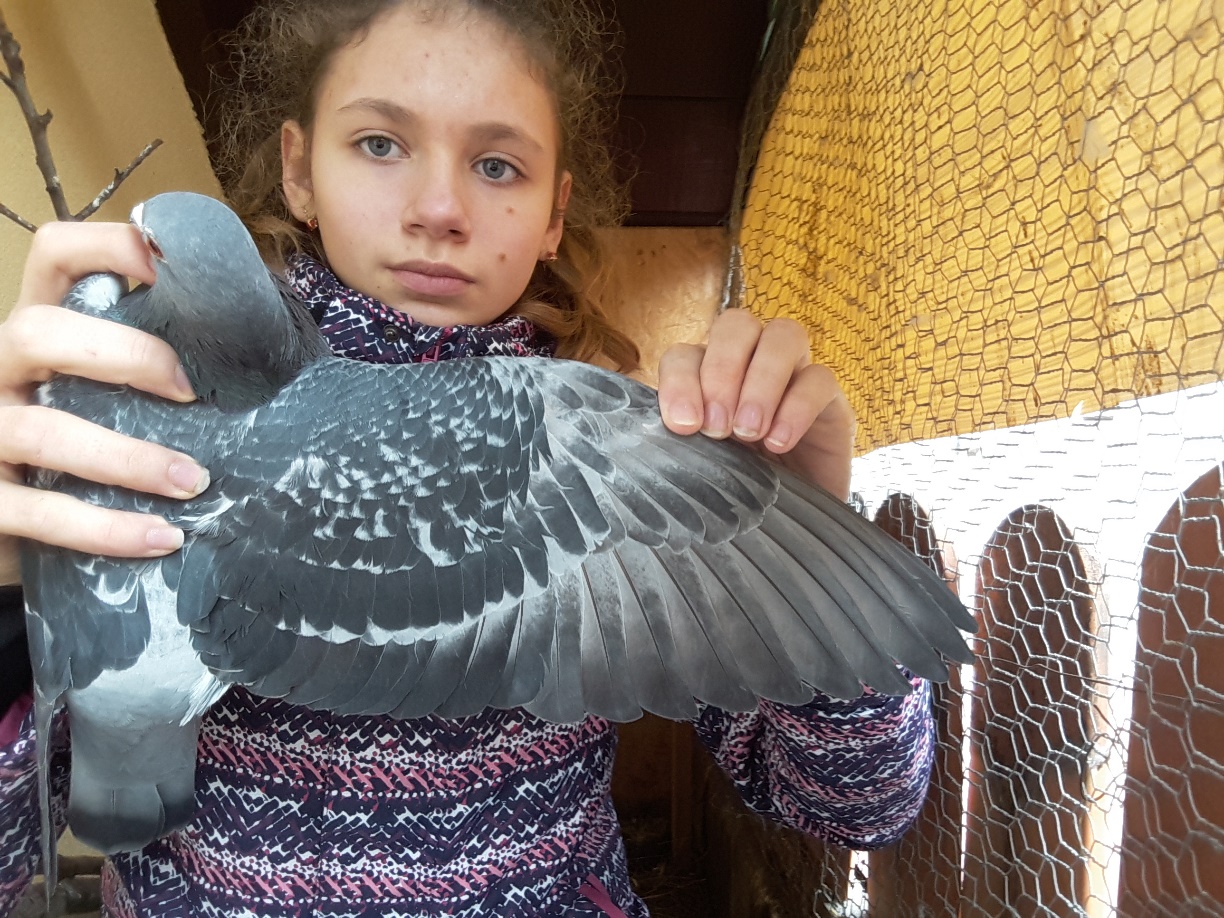 Kako ih hraniti?
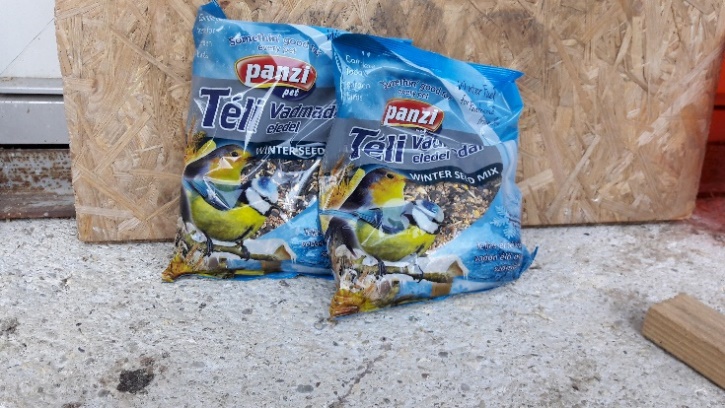 Hranu kupujem u dućanu za kućne ljubimce, a Nikola u Zagrebu. Kada se golub izlegne, roditeljima goluba moramo davati pšenicu jer oni hrani ptića, te ona pomaže ptiću da se razvije, a kada se počne  sam hraniti možemo dati i koncentrata za piliće pomiješano sa sjemenkma da ojača i naraste. Na dan, ja svojim golubovima dajem tri šake sjemenki i koristim veću posudu koju mi je djed napravio od drveta. Vodu je potrebno mijenjati svaki drugi dan. Nikola mora koristiti pojilicu jer ima više golubova.
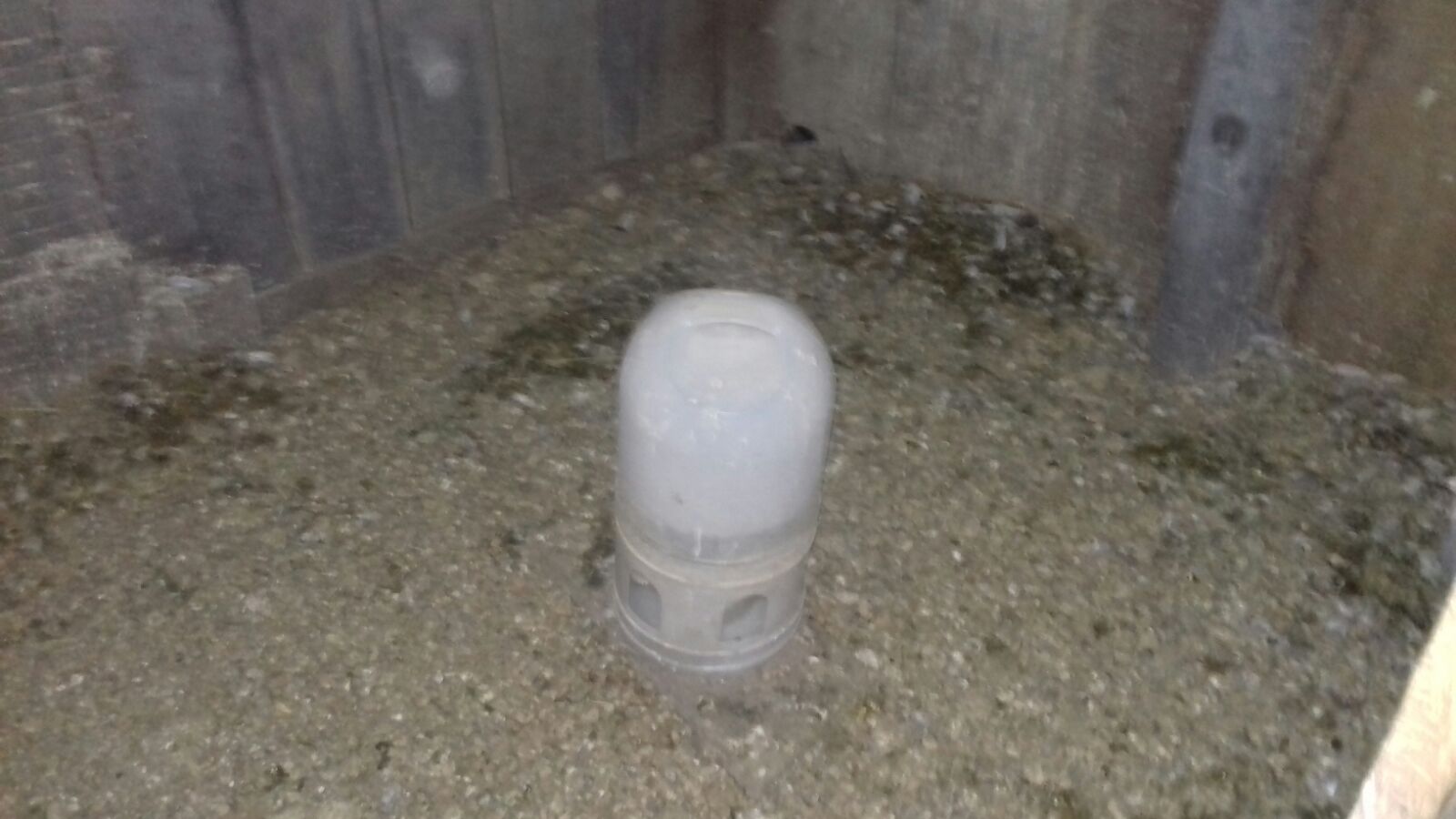 Golubinjak
Golubinjak mora biti udoban za goluba. Ja imam veliki golubinjak u koji stane oko 70 golubova s puno dasaka na kojima su kućice . Megi ima manji golubinjak u koji stane 3 para goluba sa 2 kućice za jaja. Kako bi svjetlost mogla ući na jednom dijelu imamo mrežu.
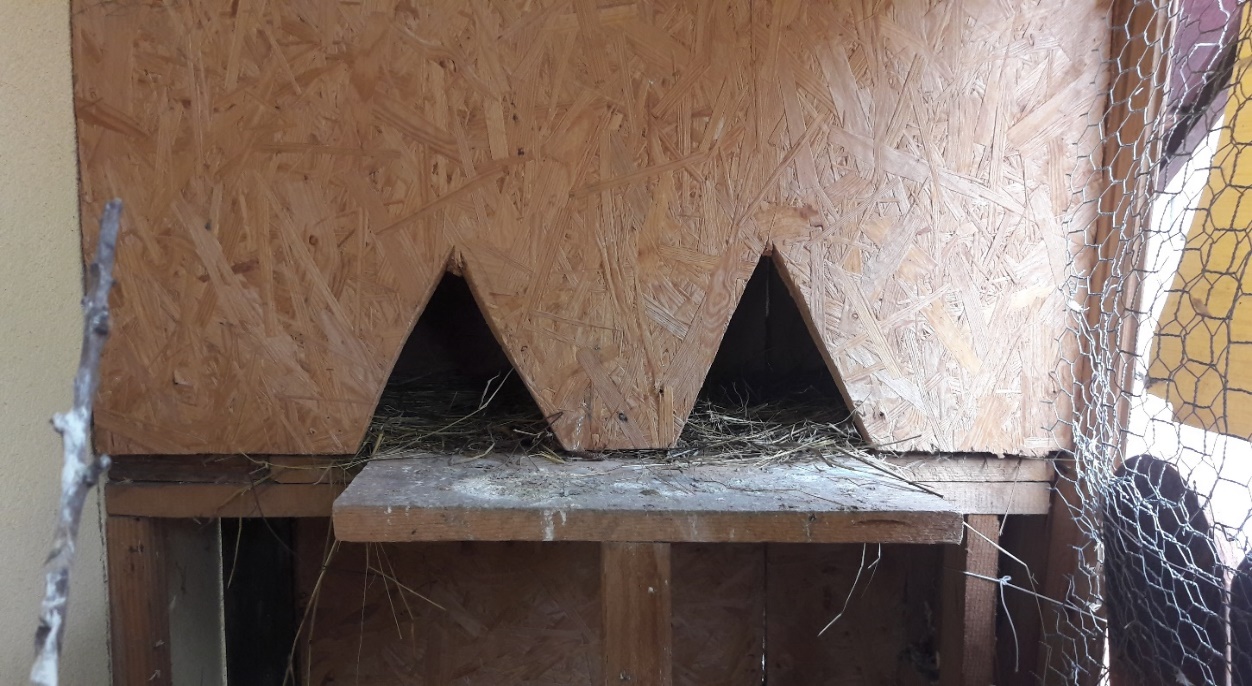 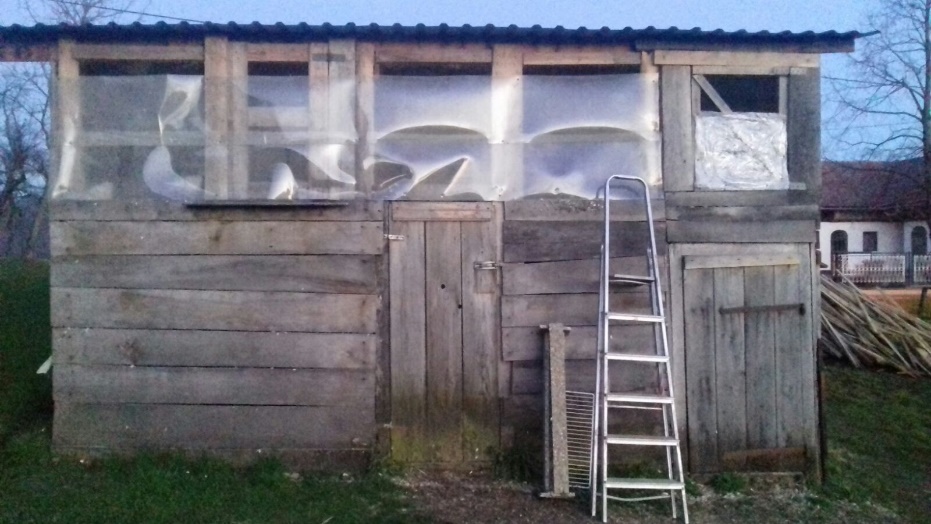 Čemu služe prstenovi?
Prstenovi se golubu stavljaju na nogu 6 dana nakon što se izlegne, a ja sam dobila golubove s prstenom. Postoje različite vrste prstenova . Ja imam takmičarske prstenove . Oni se mogu nabaviti preko kluba . Svaki klub ima svoje brojeve na prstenu.
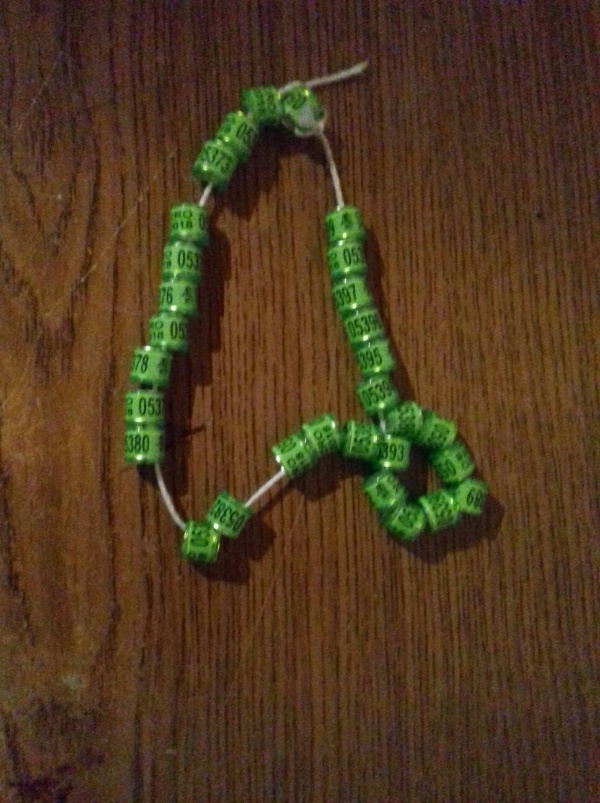 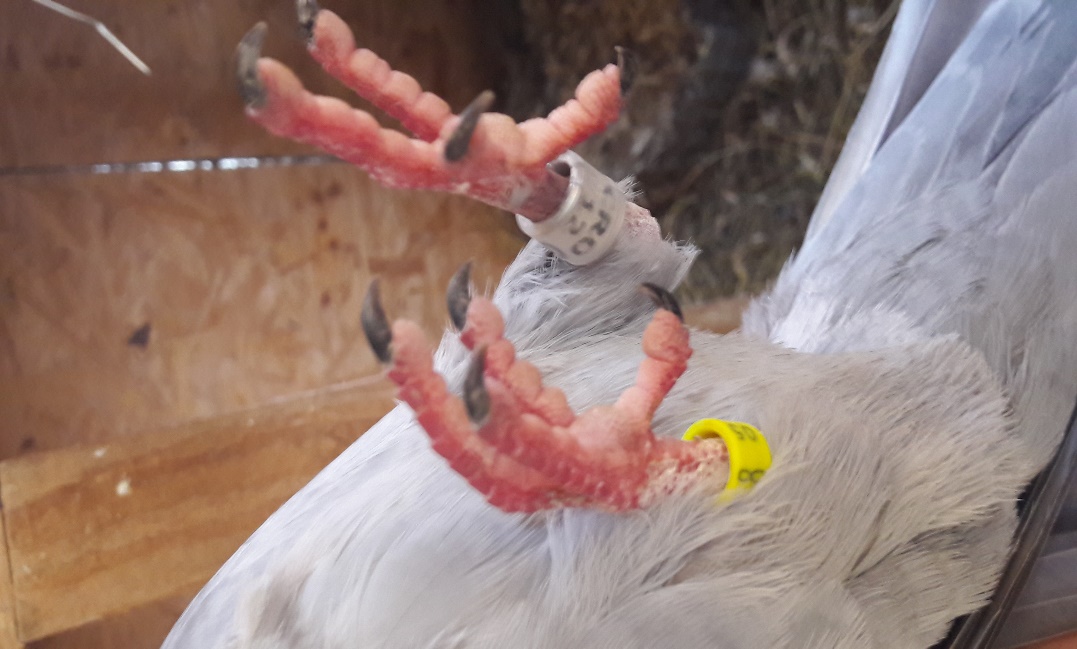 Jesu li naši golubovi pitomi i trebaju li biti u paru?
Magdalenin golub je pitom pa hoće sjediti na ruci. Goluba je najbolje pripitomiti od malena ali uz trud se može i kada je golub stariji.
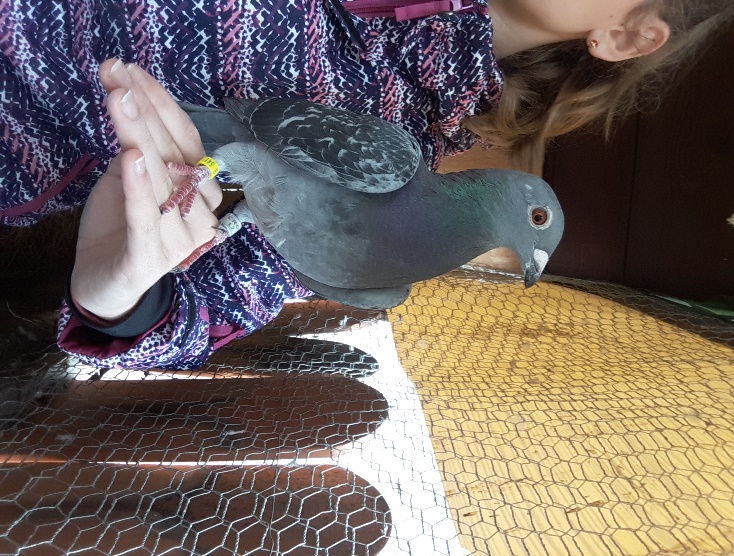 Moj i Magdalenin golub imaju para. Golub snese 1 ili 2 jaja ,a na godinu od 4 do 10 jaja te imaju mlade. Oni će svoje gnijezdo braniti od svega kljunom i pandžama.
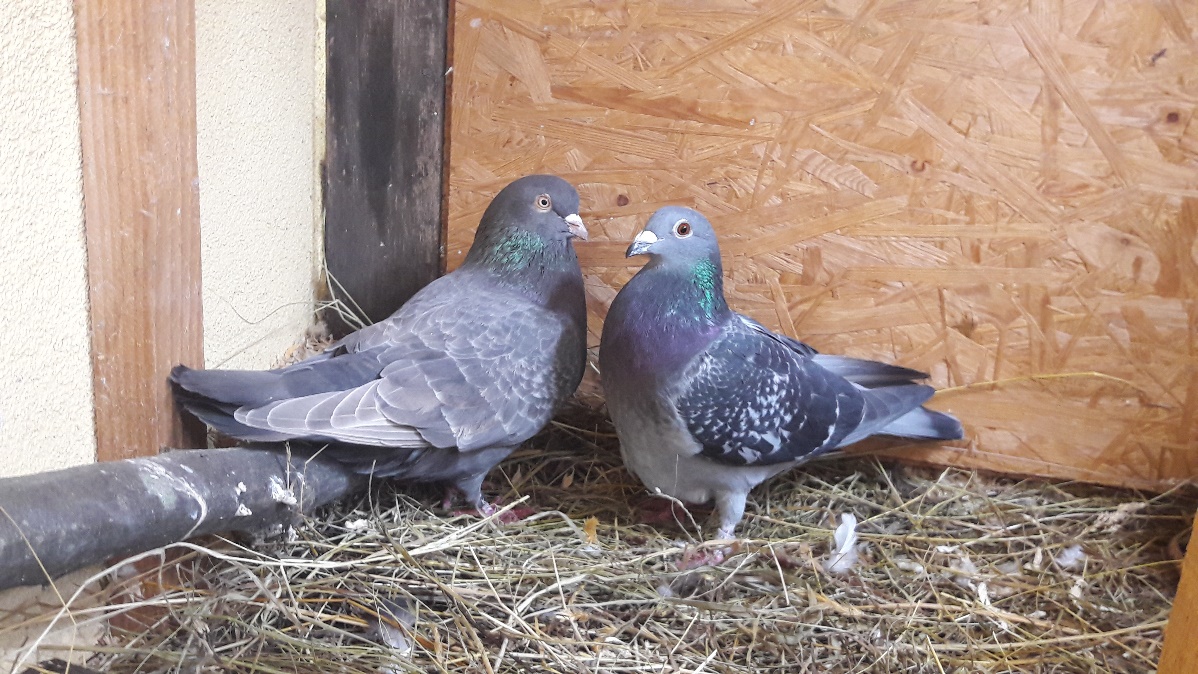